Բազմությունների հատումն ու միավորումը
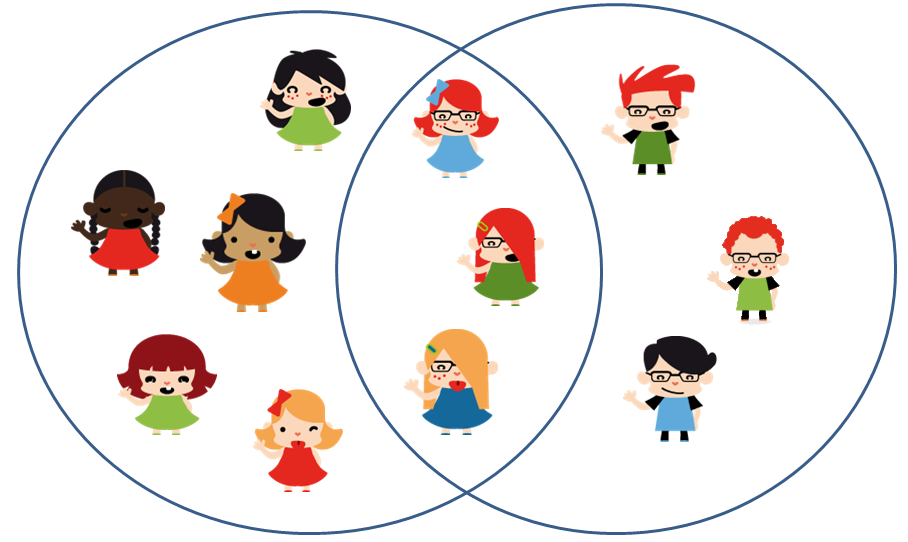 Երևանի հ.50 հիմնական դպրոց
7-րդ դասարան
Ուս.՝ Շ.Բաբայան
2023թ.-մարտ
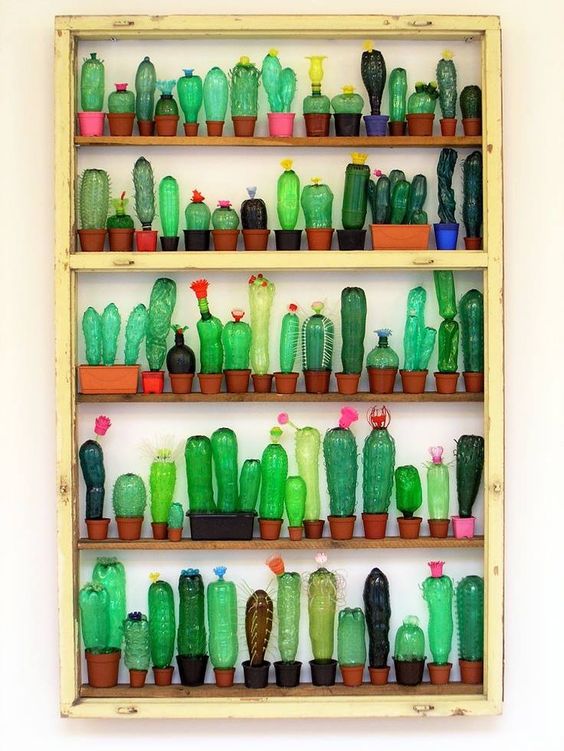 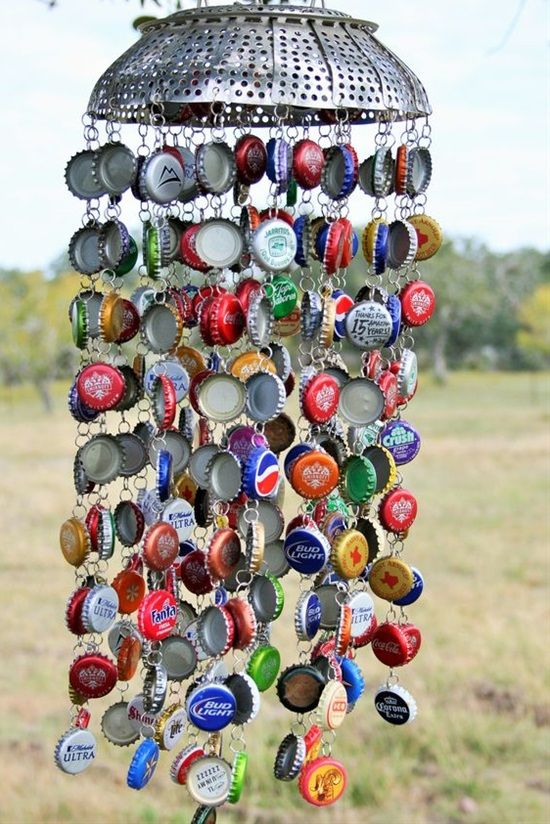 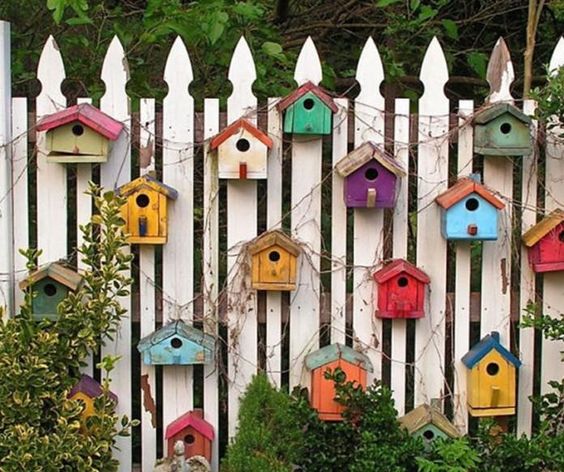 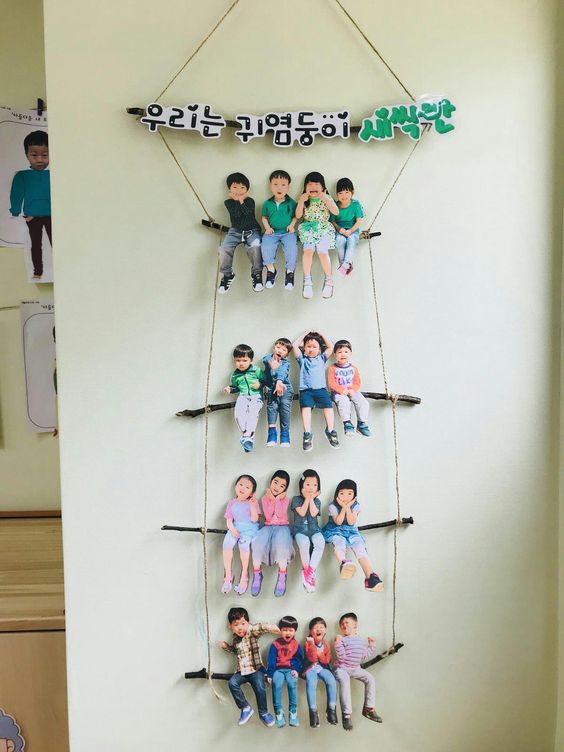 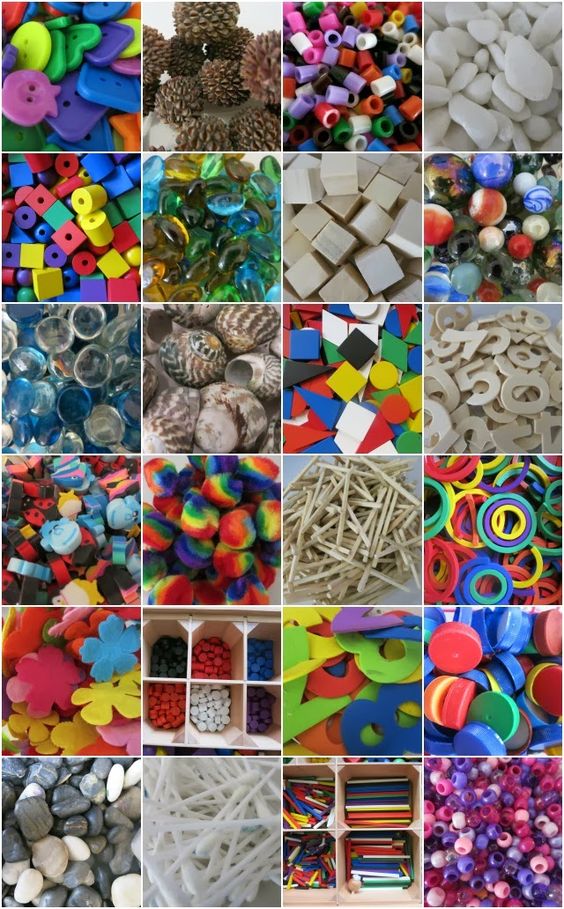 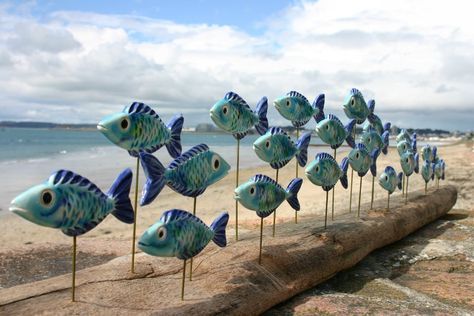 Բազմությունը
իրերի
առարկաների
գաղափարների
հավաքածու է, որոնք կոչվում են այդ բազմության տարրեր:
Վերջավոր  թվով  տարրերից  բաղկացած բազմությունը  կոչվում  է  վերջավոր  բազմություն:
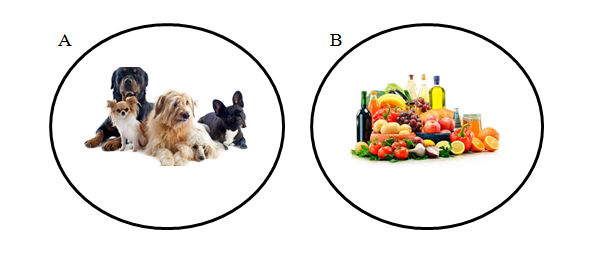 B
Տարրերի պատկանելիությունը
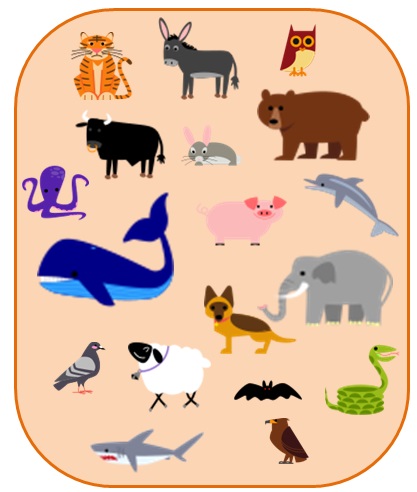 A
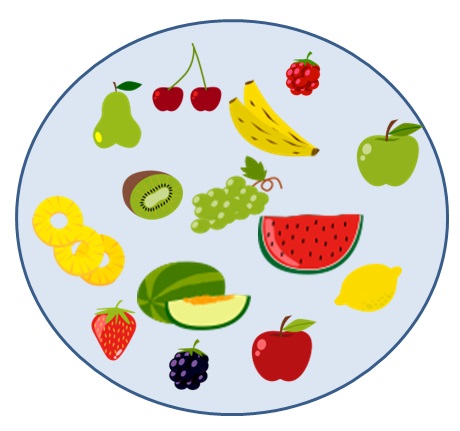 ∈   պատկանելիության նշան
∉   չպատկանելիության նշան
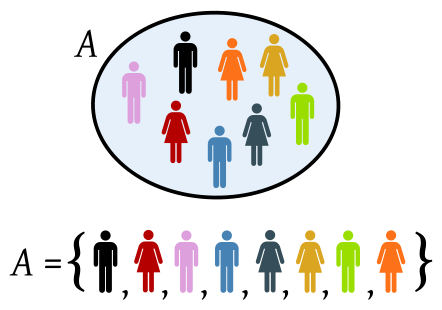 ∈ A
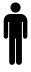 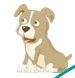 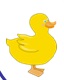 ∉ A
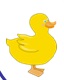 ∈ A
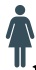 ∉ A
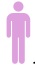 ∈ A
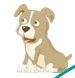 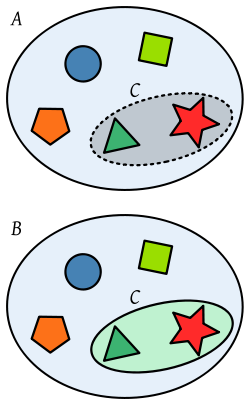 Քննարկե’լ բազմությունները
C ⊂ A
A = B
C ⊂ B
A={                             }
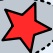 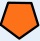 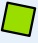 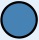 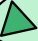 B={                             }
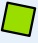 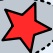 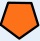 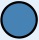 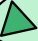 C={             }
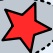 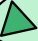 Հավասար բազմություններ
Երկու բազմություններ անվանում են հավասար, եթե նրանք բաղկացած են միևնույն տարրերից:
Ենթաբազմություն
Եթե C բազմության ցանկացած տարր հանդիսանում է նաև A բազմության տարր, ապա ասում են, որ C-ն  A բազմության   ենթաբազմություն  է  և  գրում են՝ C ⊂A
Մասնավորապես՝ բազմությունը իր ենթաբազմությունն է՝ A ⊂ A
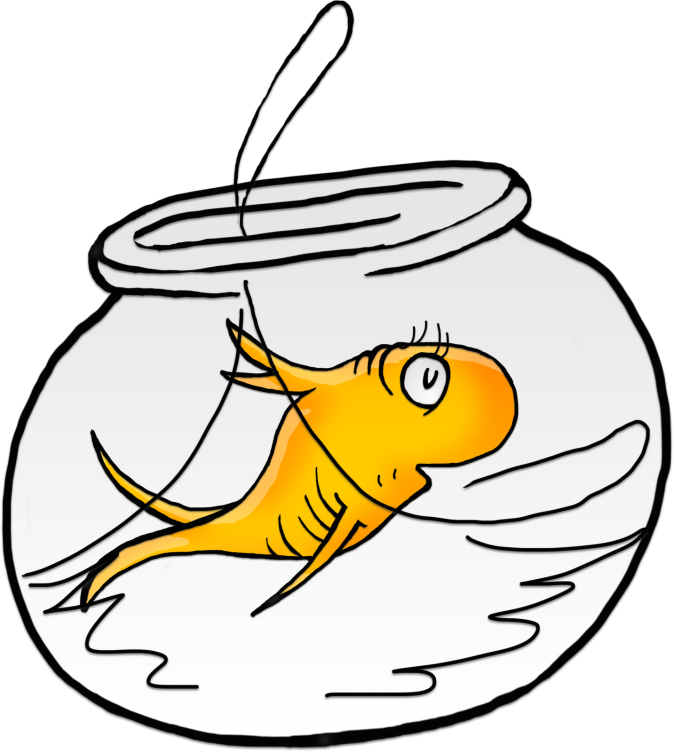 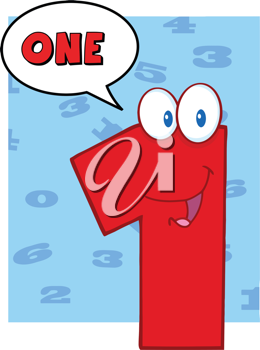 Օրինակ՝ մեկ a տարրից բաղկացած A={a} բազմությունը վերջավոր է:
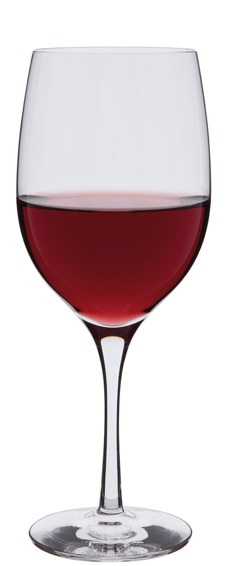 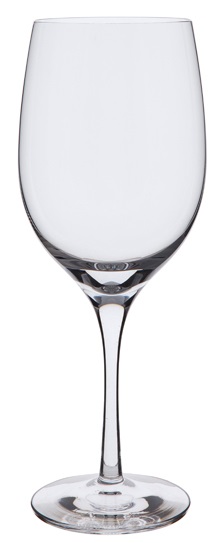 = ∅
Ոչ մի տարր չպարունակող բազմությունը անվանում են դատարկ բազմություն և նշանակում են ∅ նշանով:
Կարդա՛լ
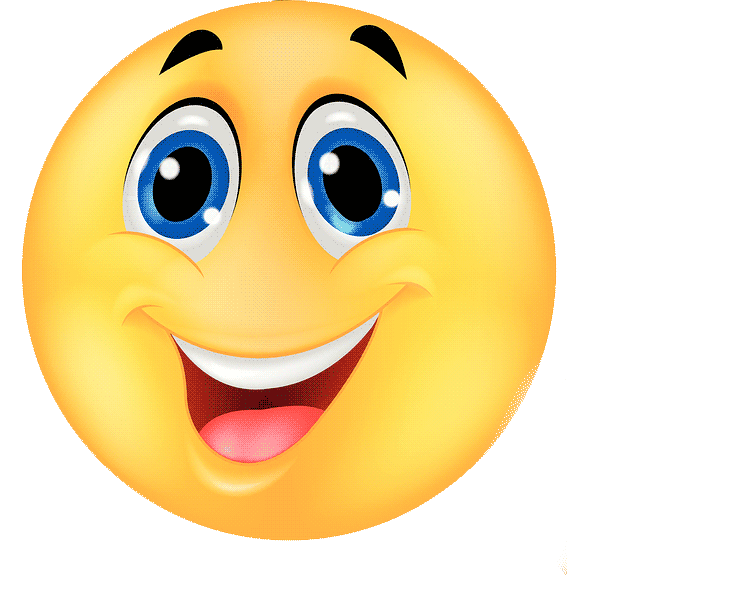 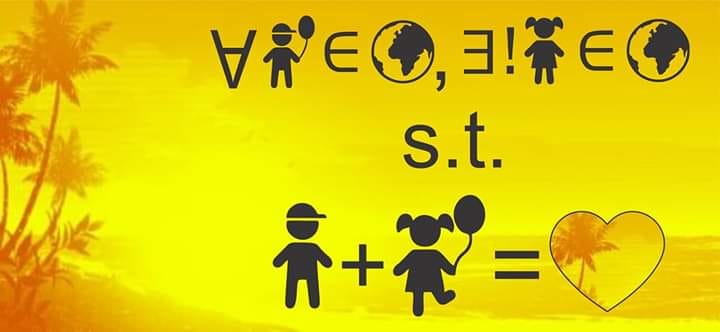 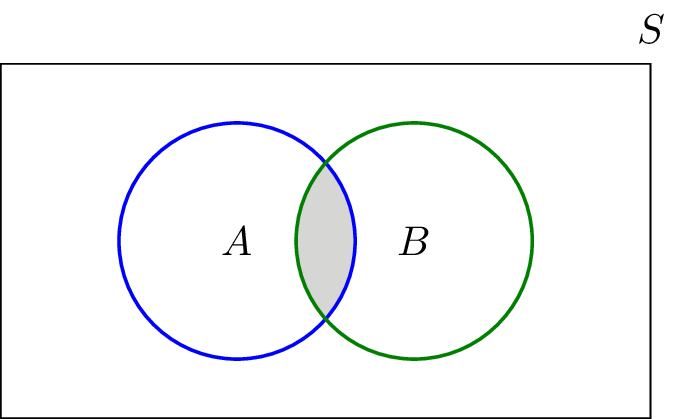 A
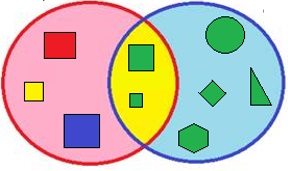 B
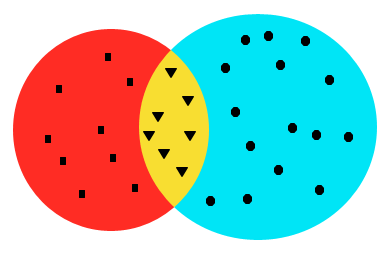 A
B
N
M
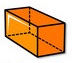 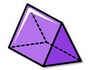 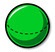 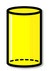 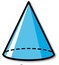 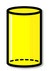 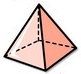 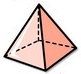 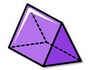 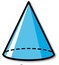 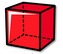 M և N բազմությունների հատում անվանում են այն բազմությունը, որի տարրերը պատկանում են միաժամանակ և՛ M, և՛ N բազմություններին:  
Հատումը նշանակում են այսպես՝ M ∩ N
P
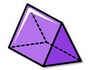 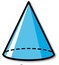 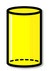 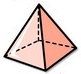 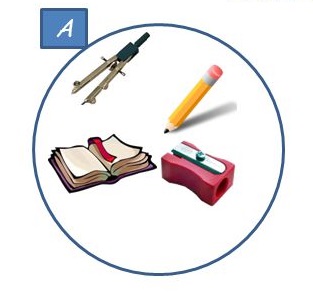 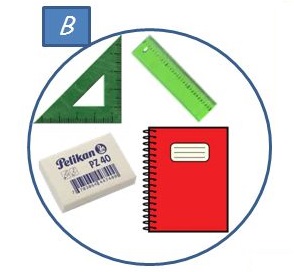 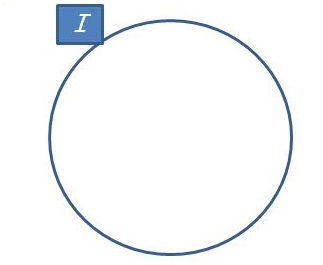 X և Y բազմությունների հատումը անվանում են այն բազմությունը, որի տարրերը պատկանում են միաժամանակ և՛ X, և՛ Y բազմություններին: Հատումը նշանակում են այսպես՝ X ∩ Y
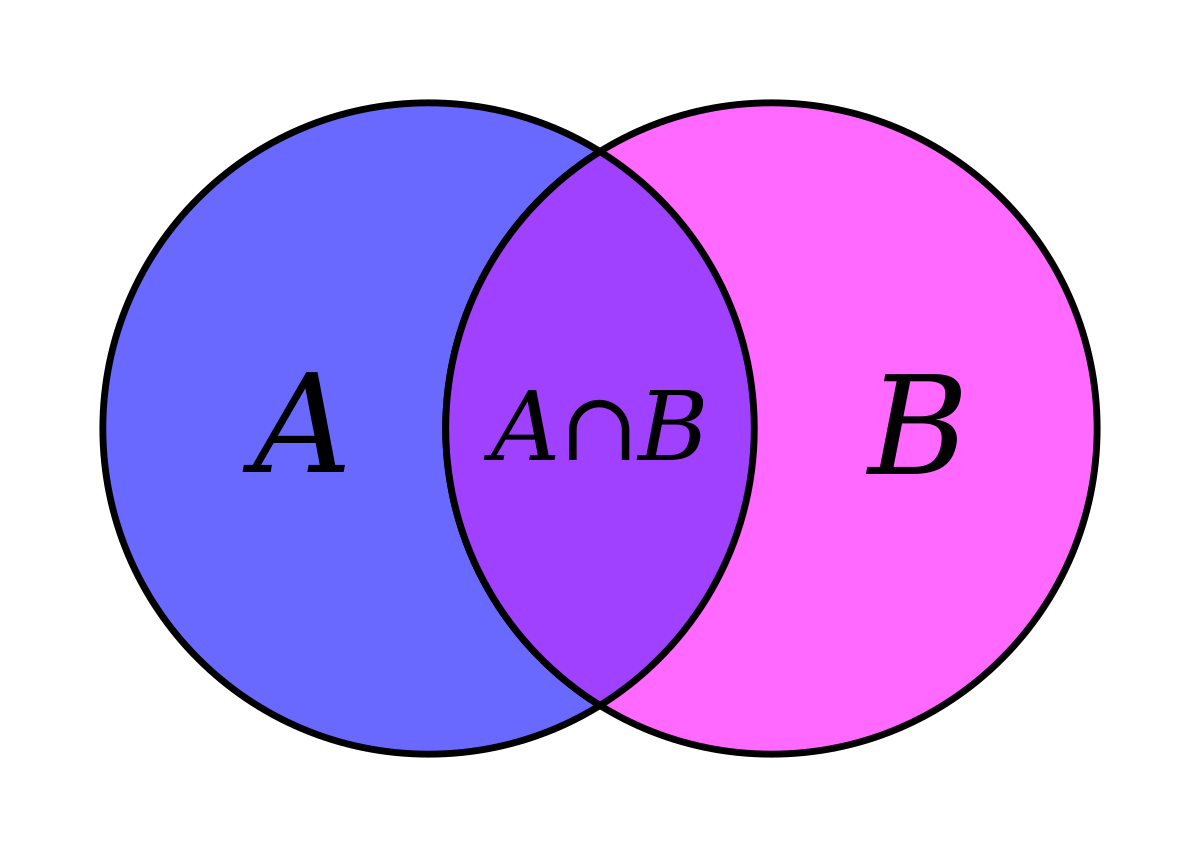 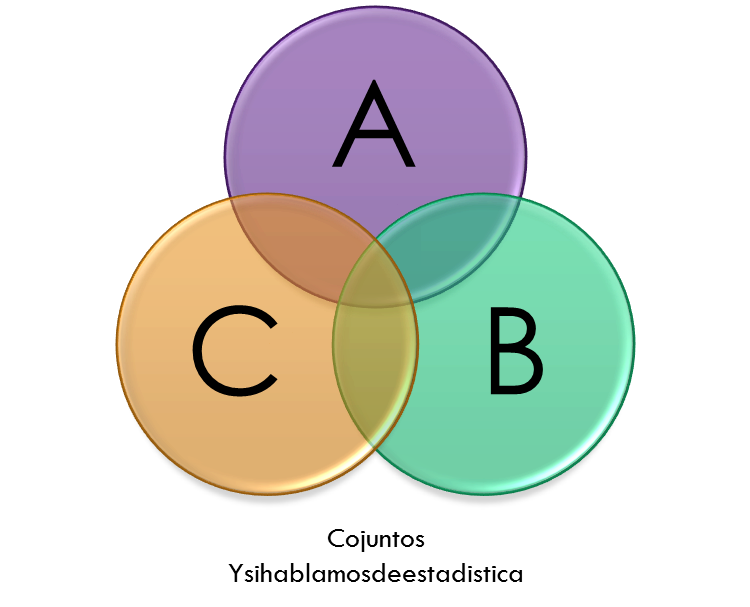 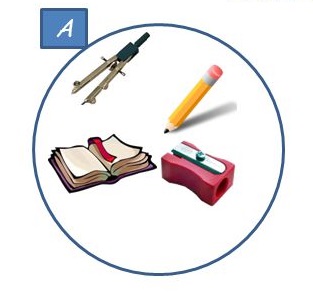 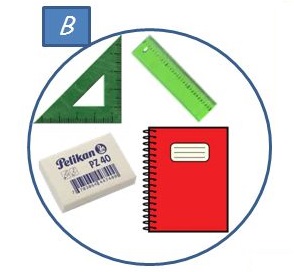 A ∪ B = I
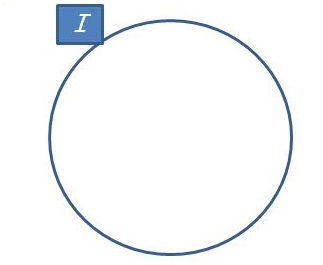 A և B բազմությունների 
միավորում անվանում են այն բազմությունը, որը բաղկացած է բոլոր այն տարրերից, որոնք պատկանում են A և B 
բազմություններից գոնե մեկին: 
Միավորումը նշանակում են այսպես՝ A ∪ B
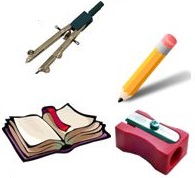 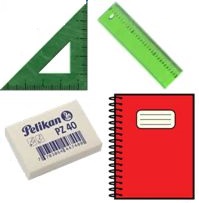 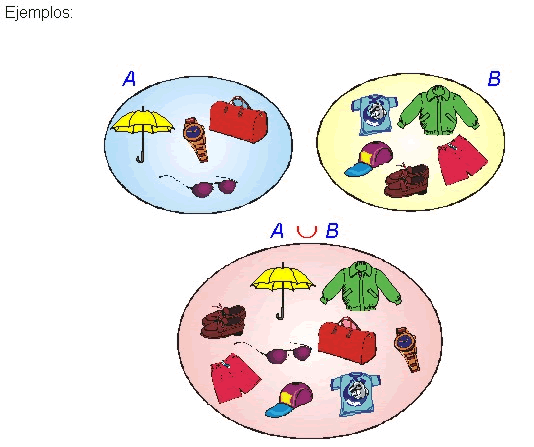 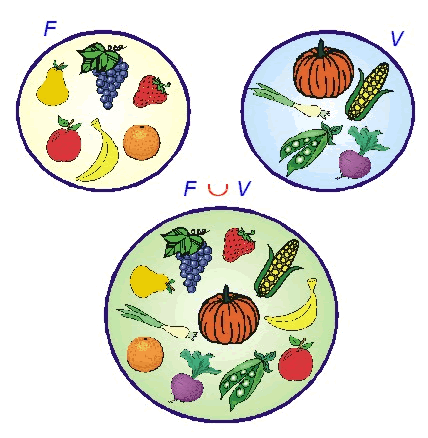 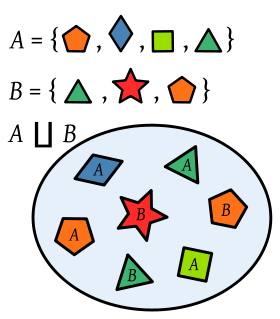 ∈
V = W
S ={b, 4, 6g, 3}
P ⊂ Q
X ∪ Z = D
G ={37}
∉
F = ∅
B = B
Հայտորոշիչ թեստ
1.Տրված են երկու բազմություններ՝ A={2x, y},   
B={x, y}: 
Որոշիր այդ բազմությունների միավորումն ու հատումը:
 

Պատասխան՝ A∪B հավասար է՝
{2x, y}
{3x, 2y}
{x, 2x, y}
 
Պատասխան՝ A∩B հավասար է՝
{2x, y}
{y}
{x, 2x}
2. Տրված են երկու բազմություններ՝
 A={a,b,c,d},  B={b,c,d,e}: 
Կազմի՛ր դրանց միավորումն ու հատումը:
 
ա) Պատասխան՝ A∪B հավասար է՝
{a, b, c, d, e}
{a, 2b, 2c, 2d, e}
{x, 5y, 4z}
 
բ) Պատասխան՝ A∩B հավասար է՝
{2z}
{b, c, d}
{a, e}
3. Տրված են երեք բազմություններ՝ 
A={a,2b,c},  B={b,3c,d},  C={c,3d,a}: 
Այդ բազմությունների հատումների վերաբերյալ ո՞ր պնդումներն են ճիշտ:
 
Նշիր ճիշտ պնդումները.
B∩C={b,4c,4d}

C∩A={2c,d}

A∩C={a,c}

A∩B=∅

C∩B=∅

B∩A={2b,4c,d}
Շնորհակալություն
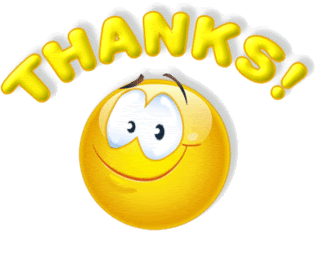